Бережем здоровье детей с детства
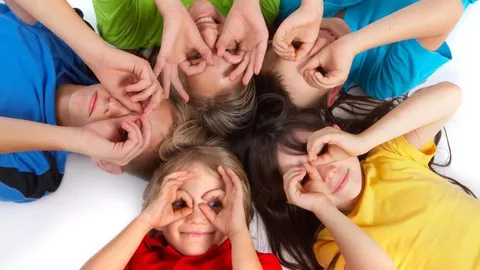 Дошкольное детство
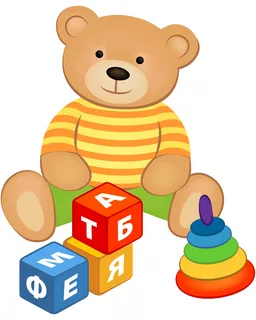 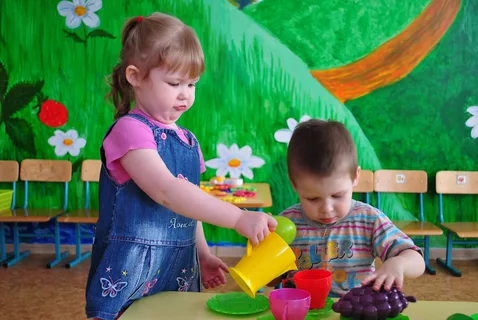 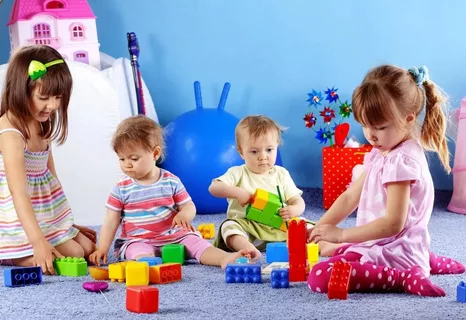 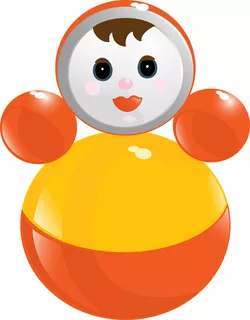 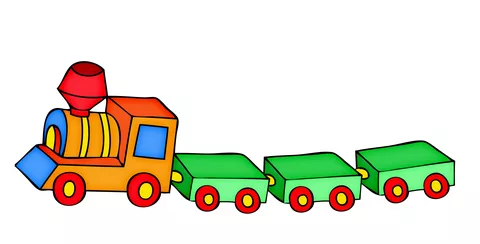 Соблюдение чистоты и личной гигиены
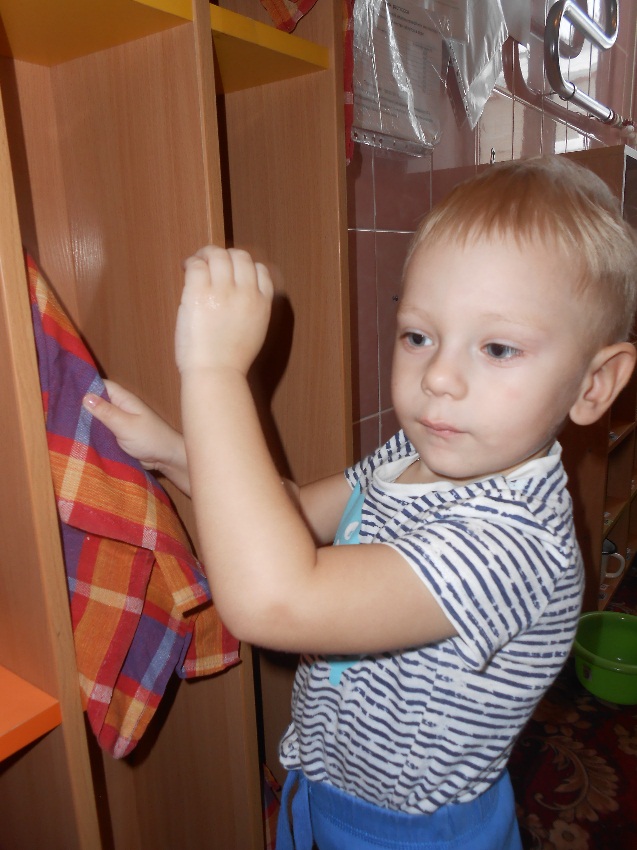 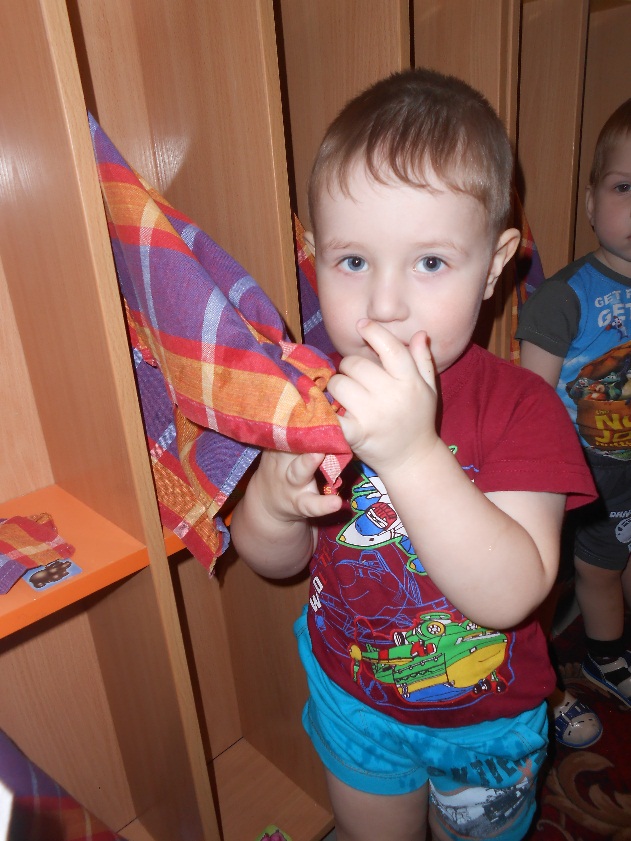 Соблюдение питьевого режима
Закаливание
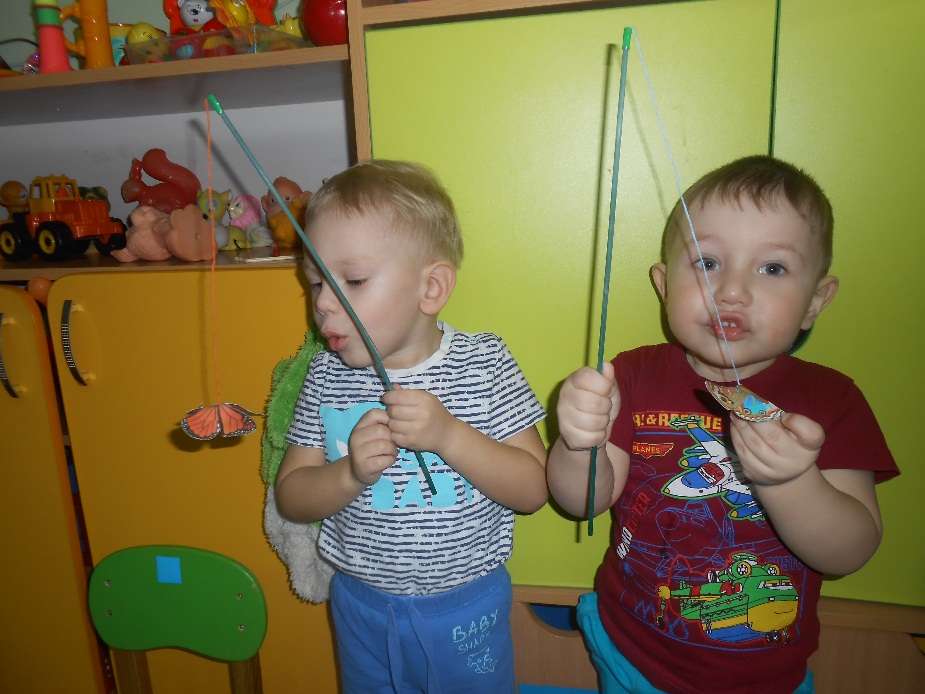 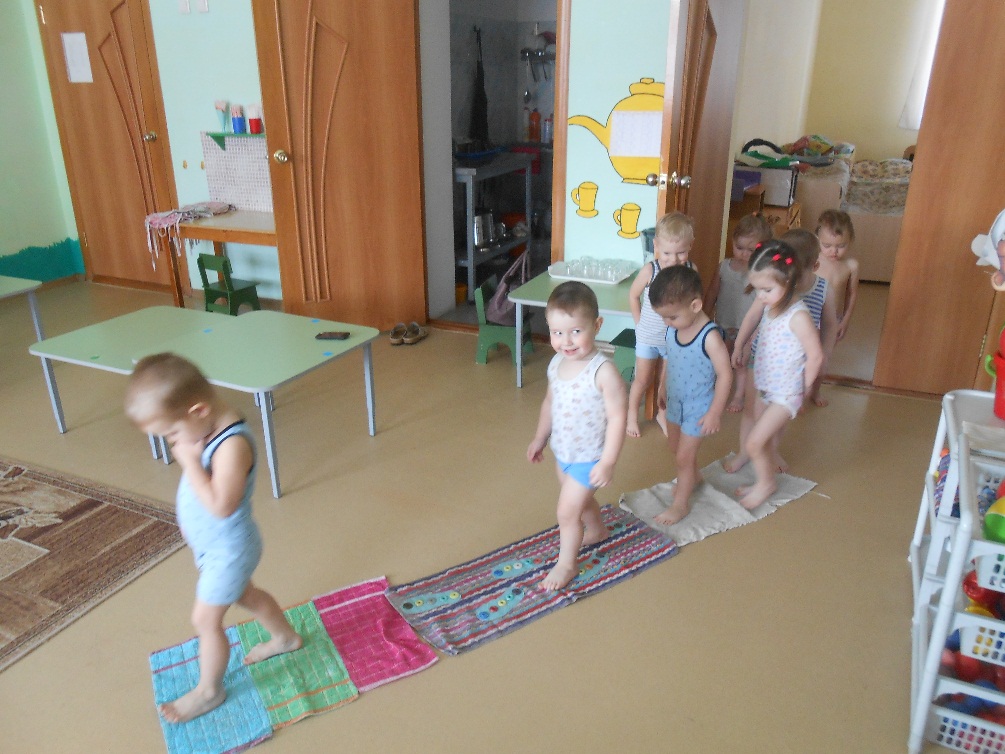 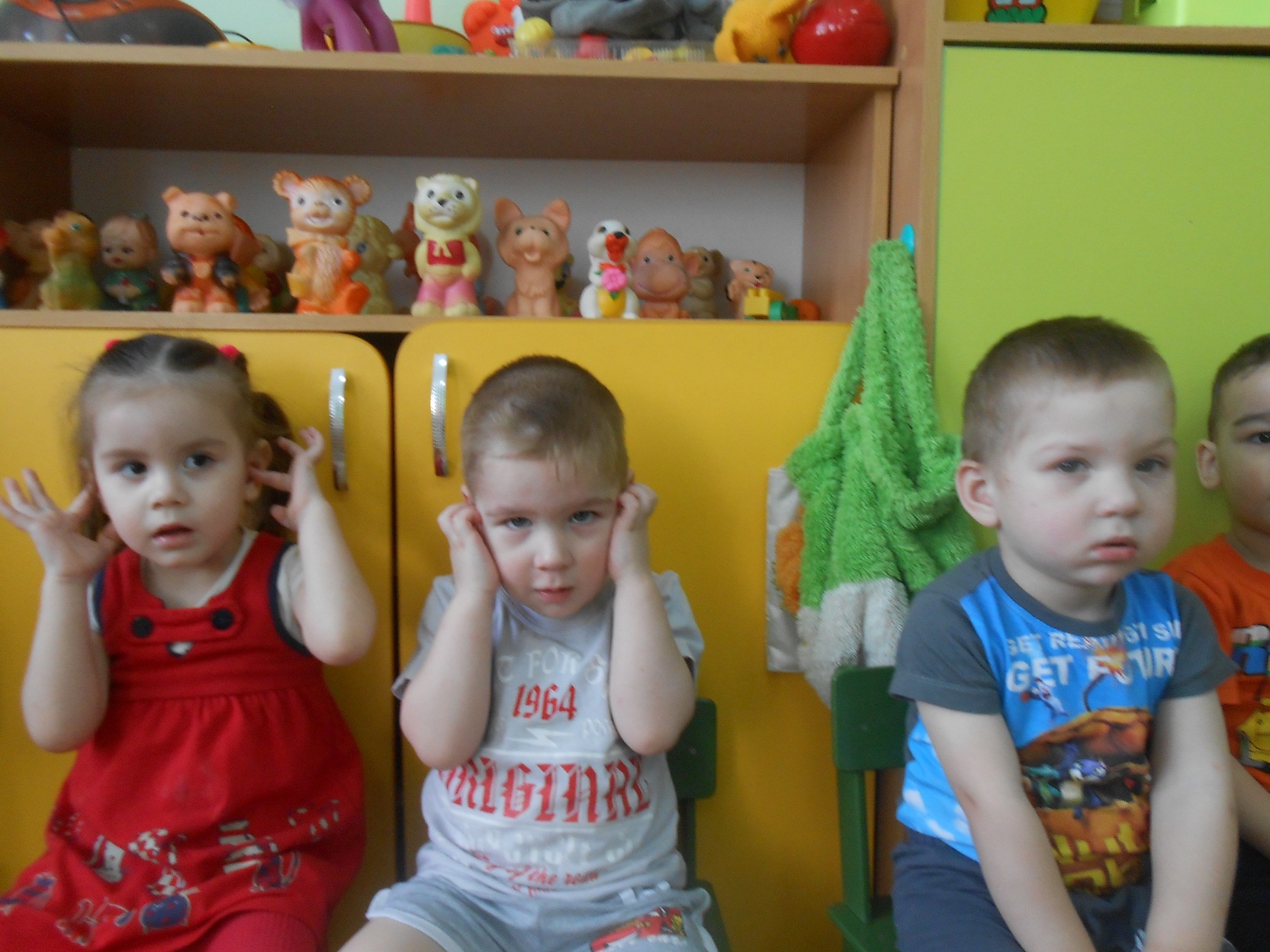 Утренняя зарядка
Двигательная активность
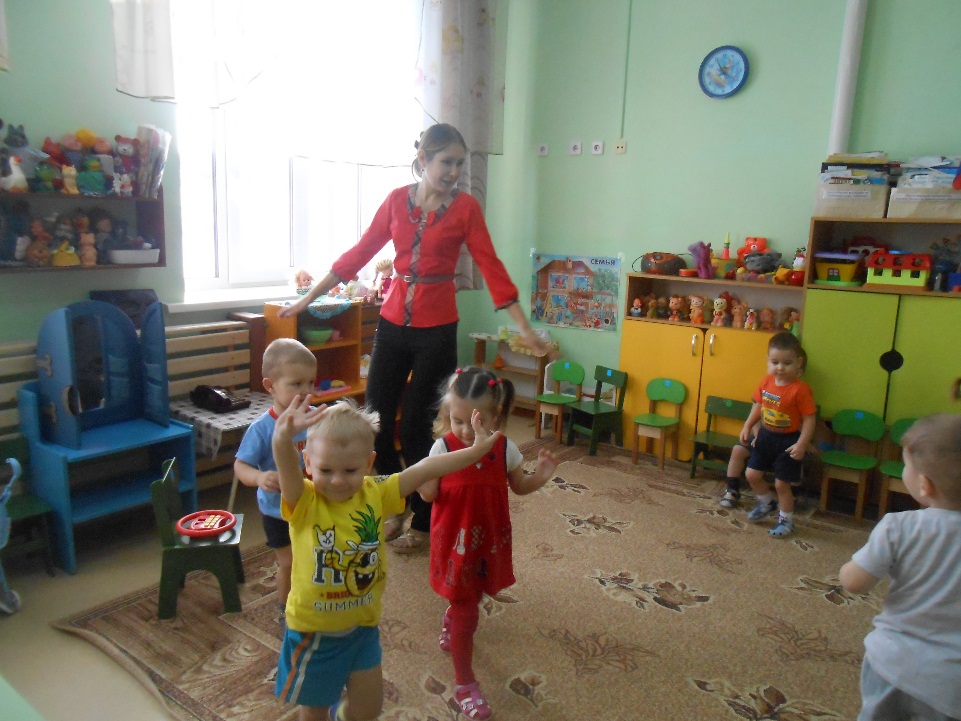 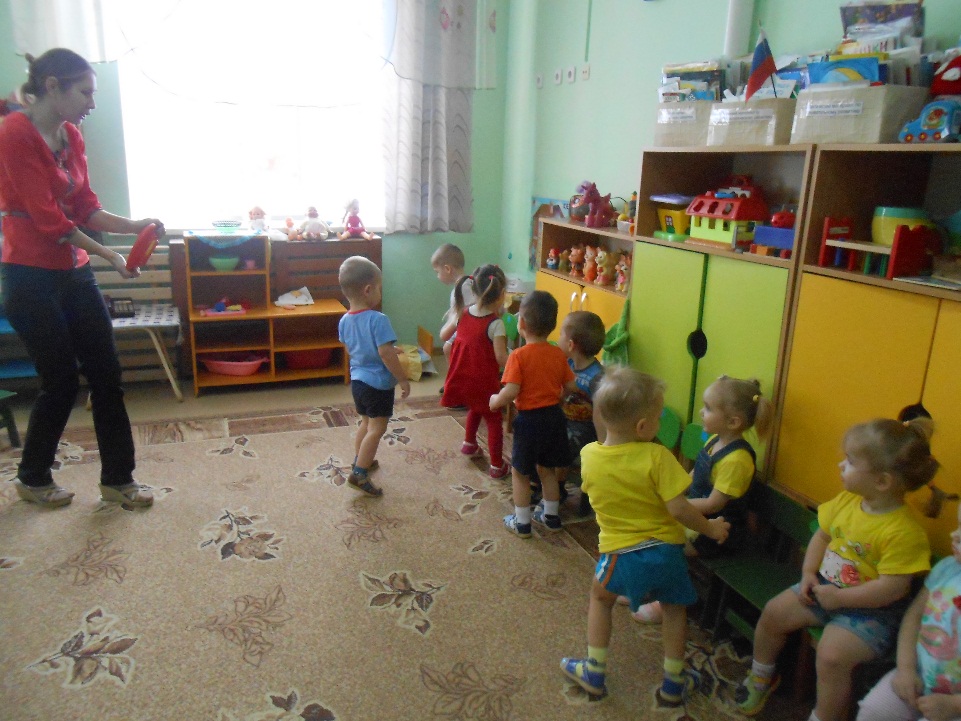 Прогулки на свежем воздухе
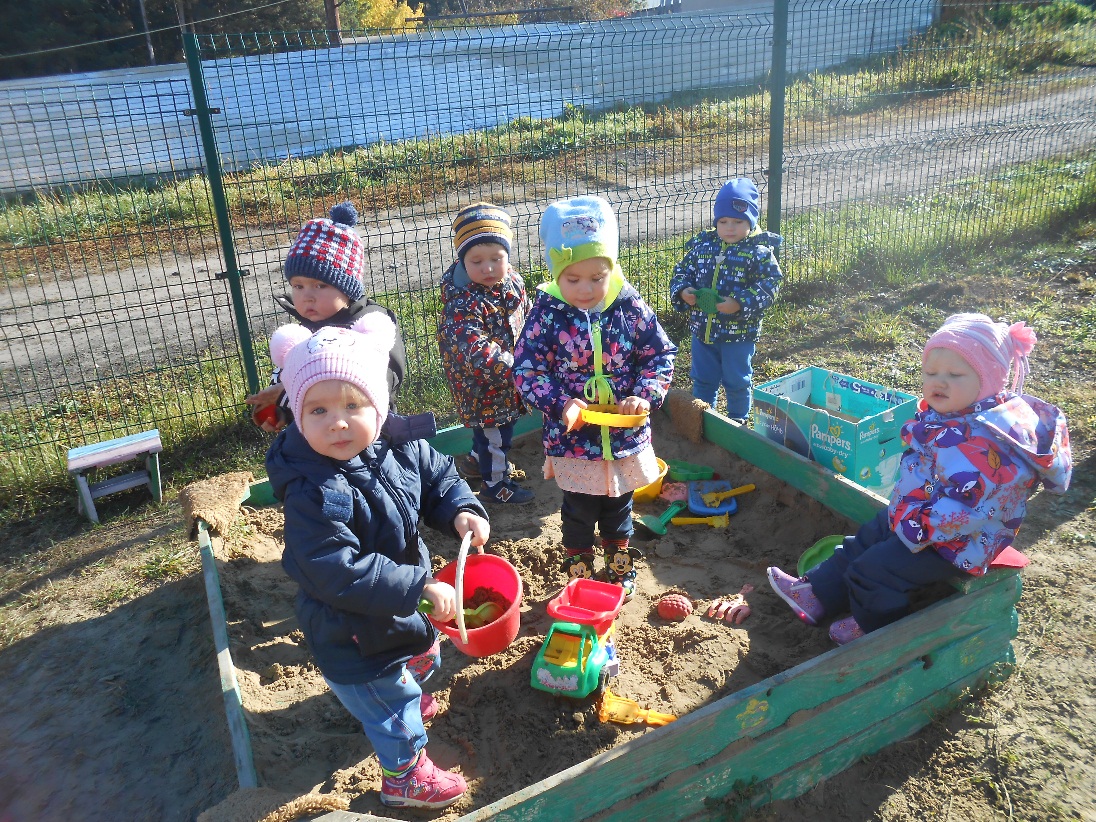 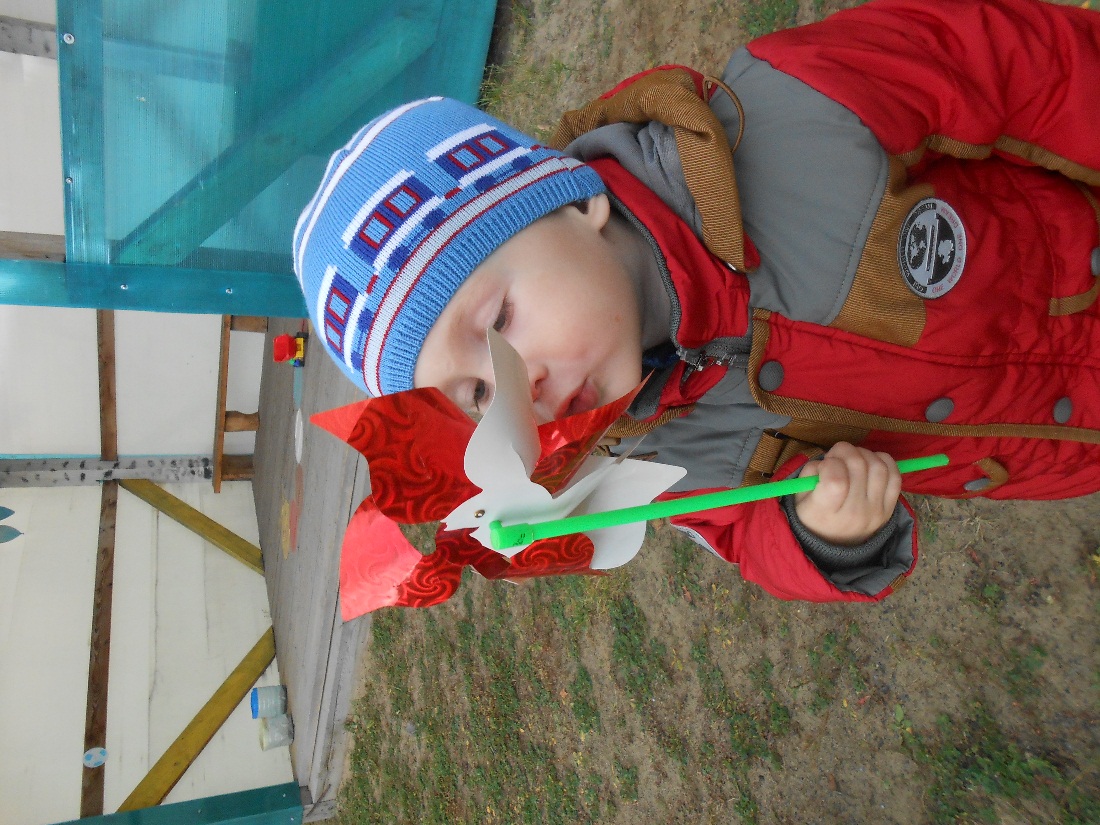 Соблюдение режима дня
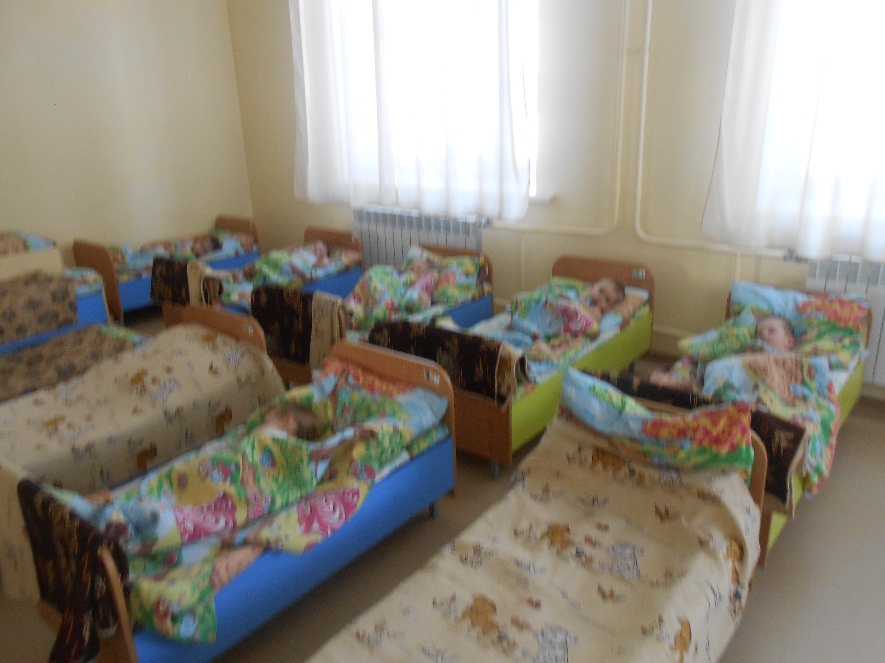 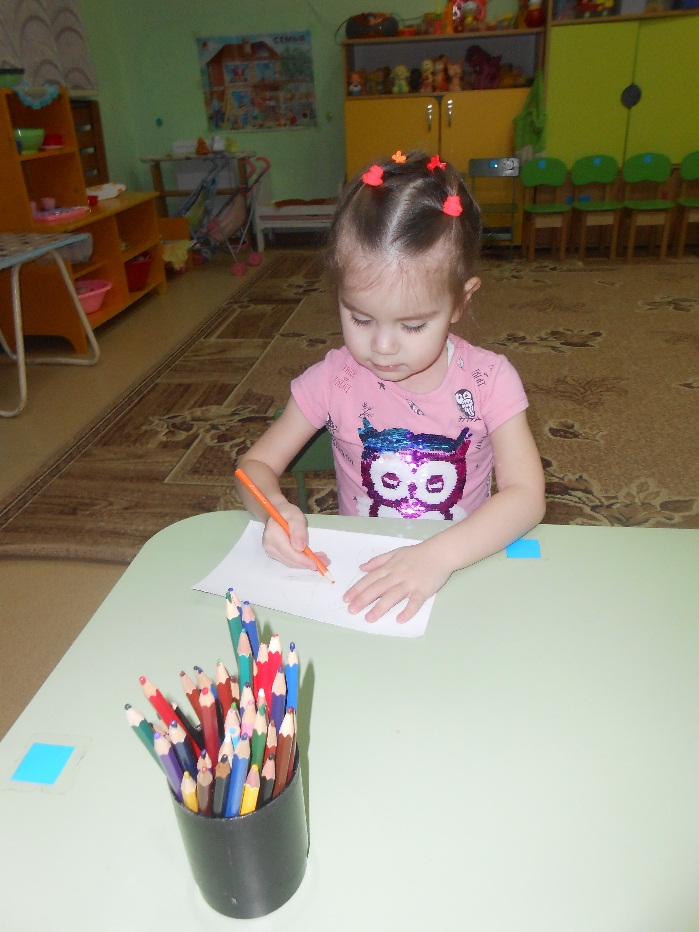 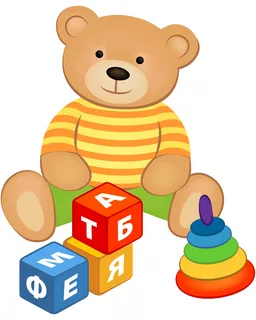 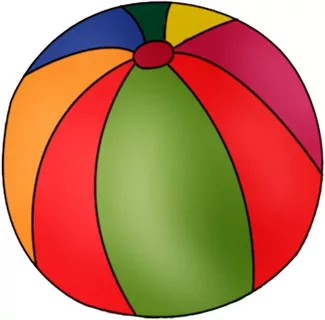 Полноценное питание
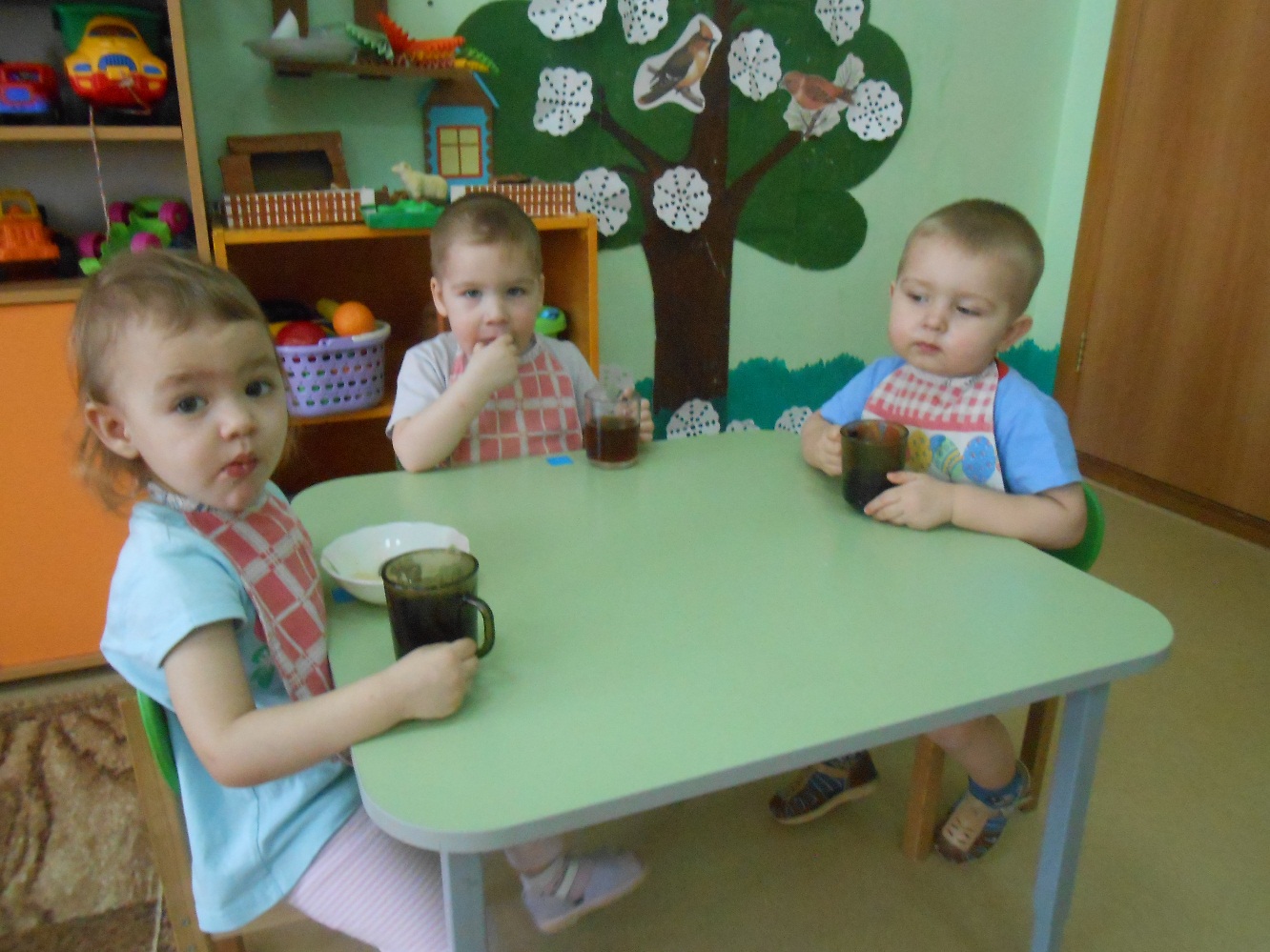 Полезные привычки-залог здорового ребенка